Явление электромагнитной индукции
Составила: учитель физики.
Завьяловской  СОШ с УИОП
Ураева Надежда Васильевна
В 1820г. Ганс  Христиан Эрстед показал, что протекающий по цепи электрический ток вызывает отклонение магнитной стрелки. Если электрический ток порождает магнетизм, то с магнетизмом должно быть связано появление электрического тока.
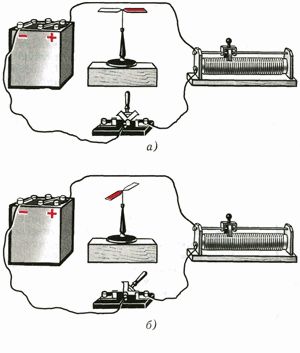 Тема урока:
«Явление электромагнитной индукции»
Цель урока:
Изучить физические особенности явления электромагнитной индукции, установить связь между магнитным и электрическим полями, показать значение этого явления для физики и техники.
Майкл Фарадей
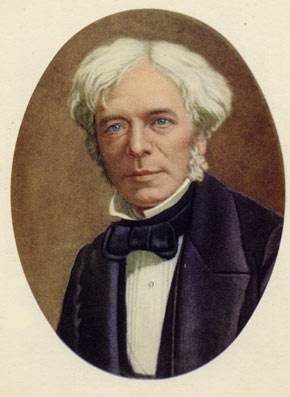 Английский физик, химик, основоположник учения об электромагнитном поле, член Лондонского королевского общества.


В 1822 г. Майкл Фарадей поставил перед собой задачу с помощью магнитного поля получить электрический ток
Многие годы настойчиво ставил он различные опыты, но безуспешно, и только 29 августа 1831г.  наступил триумф.
22 сентября 1791 —         25 августа 1867
Если магнит неподвижен относительно катушки , тока нет. При внесении магнита в катушку, соединенную с амперметром в цепи возникает ток. При удалении так же возникает ток, но другого направления. Видно, что направление тока зависит от направления движения магнита.
Явление возникновения электрического тока в замкнутом контуре при любом изменении магнитного потока, пронизывающего этот контур, называется электромагнитной индукцией,                                    а ток – индукционным.
ФАРАДЕЙ ПРЕДЛОЖИЛ И ДРУГИЕ РАЗНОВИДНОСТИ  ОПЫТА
Замыкание (размыкание) цепи  катушки  с током
Внесение (извлечение) катушки  с током из катушки, замкнутой на гальванометр
Регулирование реостатом  силы тока  в цепи катушки
Вращение  замкнутого контура в магнитном поле
ВЫВОД:
При всяком изменении магнитного потока, пронизывающего замкнутый контур, в этом контуре возникает электрический ток.
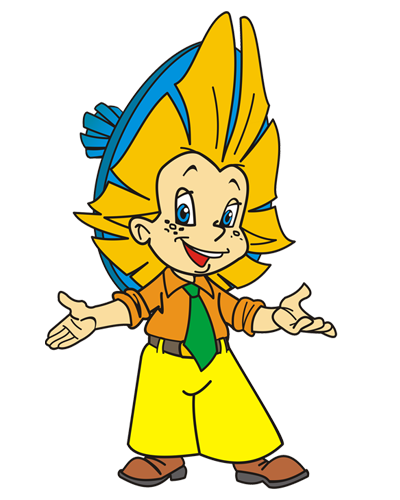 Ответить на вопросы
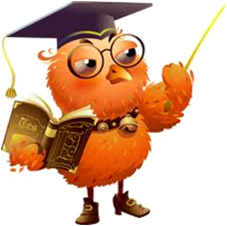 Когда возникает ток в катушке ?
От чего зависит направление индукционного тока ?
От чего зависит величина индукционного тока ?
В чем заключается явление электромагнитной индукции ?
1. При внесении южного полюса магнита в катушку амперметр фиксирует возникновение индукционного тока. Что необходимо сделать, чтобы увеличить силу индукционного тока?
1. увеличить скорость внесения магнита 
2. вносить в катушку магнит северным полюсом 
3. изменить полярность подключения амперметра 
4. взять амперметр с меньшей ценой деления
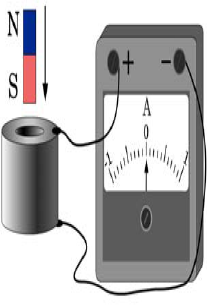 2. Катушка замкнута на гальванометр. В каких из перечисленных случаев в ней возникает электрический ток?А) В катушку вдвигают электромагнит.Б) В катушке находится электромагнит.
1. Только А.            
2. Только Б.             
3. В обоих случаях.
4. Ни в одном из перечисленных случаев.
3. Две одинаковые катушки А и Б замкнуты каждая на свой гальванометр. В катушку А вносят полосовой магнит, а из катушки Б вынимают такой же полосовой магнит. В каких катушках гальванометр зафиксирует индукционный ток?
ни в одной из 
в обеих катушках 
только в катушке А 
только в катушке Б
4. Один раз плоский магнит падает сквозь неподвижное металлическое кольцо южным полюсом вниз, второй раз северным полюсом вниз. Ток в кольце
1) возникает в обоих случаях
2) не возникает ни в одном из случаев
3) возникает только в первом случае
4) возникает только во втором случае
5. В металлическое кольцо в течение первых двух секунд  вдвигают магнит, в течение следующих двух секунд магнит оставляют неподвижным внутри кольца, в течение последующих двух секунд его вынимают из кольца. В какие промежутки времени в катушке течет ток?
от 0 до 6 секунды
от 0 до 2 секунды и от 4  до 6 секунды
от 2 до 4 секунды
только от 0 до 2 секунды
Оцени свою работу на уроке
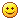 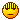 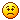 Домашнее задание
§48
упражнение 39 устно 
Дополнительное  задание Подготовить сообщение или презентацию о значении явления электромагнитной индукции в современном мире.